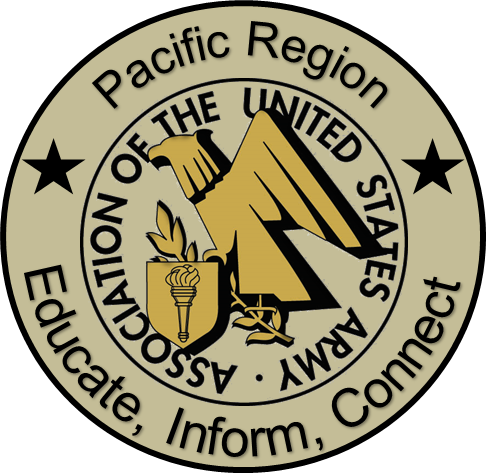 Pacific Region MeetingWaianae RoomSheraton Waikiki Hotel
19-20 May 2019
Agenda
May 19, 2018:  
 
	
0900-0915	Welcome - COL(R) Ben Lukefahr (Introductions)
 
0915-1000	Opening comments from GEN(R) Ham
 
1000-1045	National Overview - LTG(R) McQuistion
 
1045-1115 	AUSA Soldier/NCO Programs
		Questions/Discussion - SMA Preston
	
1115-1130	BREAK
	
1130-1215	ASK Program (Speaker TBD)
	
Working Lunch	(Light refreshments, food)
 
1215-1430	Regional Activities Update
		Questions/Discussion (Speaker TBD)

1430		BREAK
 
1445-1530	CAR processing, Website Support (Region/Chapter pages) (Speaker TBD)
1530-1630	 ILW Overview (Ms. Nzinga Curry)
 
1800-2000	Social (special surprise) transportation provided from the Sheraton Hotel
May 20, 2018	
 
0800-0830	Perspective from the Region (Lessons Learned)
 
0845-0945	State Presidents - (LTC(R) Larry Bethel (Alaska), Ms. Linda Keller (Hawaii)
	
1000-1030	Know our Recruiting Command  Support Requirements

1030-1145	Awards and Streamers Process (Speaker TBD) (Monthly Worksheets)
 
1145-1200	Break Working Lunch (Light refreshments, food)
 
1200		CHAPTER UPDATES:  Fifteen minutes per Chapter
	
		Hawaii Chapter -
		Japan Chapter -
		Korea Chapter -
		Last Frontier Chapter -
		Polar Bear Chapter -
	 
1400		BREAK
 
1415-1445	Marketing and Membership Discussion (Speaker TBD)
 			
1445-1545	Annual Meeting Expectations (COL(R) Ben Lukefahr
			
1600		Region Meeting Adjournment